Представление опыта педагога ДОУ
Процедура аттестации
Нормативные документы (выдержки)
Порядок проведения аттестации педагогических работников организаций, осуществляющих образовательную деятельность(утв. приказом Министерства образования и науки РФ от 7 апреля 2014 г. N 276)
36. Первая квалификационная категория педагогическим работникам устанавливается на основе:
стабильных положительных результатов освоения обучающимися образовательных программ по итогам мониторингов, проводимых организацией;
выявления развития у обучающихся способностей к научной (интеллектуальной), творческой, физкультурно-спортивной деятельности;
личного вклада в повышение качества образования, совершенствования методов обучения и воспитания, транслирования в педагогических коллективах опыта практических результатов своей профессиональной деятельности, активного участия в работе методических объединений педагогических работников организации.
Высшая категория
+ выявления и развития способностей обучающихся к научной (интеллектуальной), творческой, физкультурно-спортивной деятельности, а также их участия в олимпиадах, конкурсах, фестивалях, соревнованиях;
личного вклада в повышение качества образования, совершенствования методов обучения и воспитания, и продуктивного использования новых образовательных технологий, транслирования в педагогических коллективах опыта практических результатов своей профессиональной деятельности, в том числе экспериментальной и инновационной;
активного участия в работе методических объединений педагогических работников организаций, в разработке программно-методического сопровождения образовательного процесса, профессиональных конкурсах.
07.10.2020
Требования к педагогической деятельности
Профессиональный стандарт «Педагог (педагогическая деятельность в дошкольном, начальном общем, основном общем, среднем общем образовании (воспитатель, учитель)» (утв. приказом Министерства труда и социальной защиты РФ от 18.10.13 № 544н)
Обобщенные трудовые функции:
Педагогическая деятельность по проектированию и реализации образовательного процесса в образовательных организациях дошкольного, начального общего, основного общего, среднего общего образования
Педагогическая деятельность по проектированию и реализации основных общеобразовательных программ
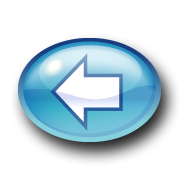 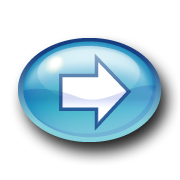 07.10.2020
Региональные требования
Материалы, представляемые аттестуемым дополнительно к заявлению и описанию деятельности:
- ссылка на сайт образовательного учреждения и методические разработки (например, образовательную программу ДОУ, авторскую образовательную программу);
- материалы из опыта работы по планированию, проектированию образовательного процесса (например, план работы на неделю);
- конспекты (сценарные планы) педагогических мероприятий/ видеоматериалы;
- фотоматериалы, подтверждающие изменения предметно-пространственной среды в группе (с комментариями);
- аналитическая записка по результатам анкетирования родителей
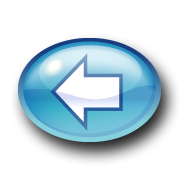 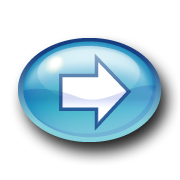 07.10.2020
Экспертная оценка
на основе критериев, отражающих результативность  деятельности по обеспечению  психолого-педагогических  условий для реализации ООП, включая создание развивающей предметно-пространственной среды.
Тексты заявления и описания сопровождаются дополнительным пакетом документов, включающих аналитические, методические материалы фото/видеосвидетельства (использовать ссылки на сайт учреждения).
аналитические материалы должны включать перечень методов, средств, способов и форм образовательной деятельности,  обеспечивающих достижение целей и задач ООП  с учетом возрастных и индивидуальных особенностей воспитанников, действия по планированию и корректировке образовательных задач, описание  образовательной среды.
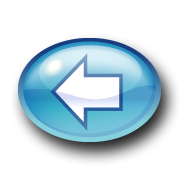 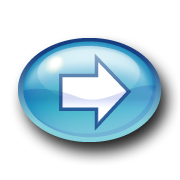 07.10.2020
Содержание заявления
В заявлении отражены результаты работы:
Применение современных педагогических технологий (перечень)
Положительная динамика усвоения образовательной программы на основе корректировки образовательного процесса по итогам педагогической диагностики (сравнительная таблица)
Создание условий для творческой реализации воспитанников (конкурсы, выставки, создание масштабных творческих проектов, организация мини-мастерских, подготовка театральных постановок и др).
Создание условий для здоровьсбережения. Стабильная посещаемость (не ниже 75% и низкий процент заболеваемости. до 1.4 детодня на ребенка)
07.10.2020
Ошибки представления методического материала
Цель образовательной деятельности не соответствует образовательной программе и ФГОС ДО. Задачи образовательной деятельности не определены.
Не все задачи образователь­ной программы проходят через планирование. Зачастую выпада­ют целые направления, напри­мер, формирование «искусство­ведческих» знаний. Знакомство с творчеством художников, пи­сателей, композиторов и пр. Та­ким образом,  можно сделать вывод, что программа реализу­ется не полностью.
Содержание НОД, представленной педагогом, не соответствует возрастным особенностям детей. Планирование часто осу­ществляется по предметному принципу, отдельным разделам, направлениям, педагог не пре­дусматривает интеграции содер­жания, интегрированных форм работы с дошкольниками (комп­лексных и интегрированных мероприятий).
Цели и задачи часто ста­вятся нечетко, без учета специ­фики группы. Иногда это просто переписывание задач из имеющейся методической ли­тературы.
Пла­нирование  однообразных форм и методов работы — рассматрива­ние, внесение игрушки и пр. Отсутствует дифференцирован­ный подход, разноуровневые задания не находят отражения в планах педагогов.
 Осуществляется планирование и корректировка образовательных задач с учетом индивидуальных особенностей каждого воспитанника по результатам педагогической диагностики (мониторинга), но не учитываются при этом рекомендации специалистов.
Специфика представления ППРС
Фотоматериалы, иллюстрирующие развивающую предметную среду, не отражают ее преобразования в соответствии с темой.
Нерациональное использование группового пространства
Расстановка столов по принципу школьного урока
Отсутствие учета гендернего принципа
Отсутствие регионального компонента
Отсутствие детского дизайна
Отсутствие зоны уединения
Неэстетичный подбор мебели (пластик и дерево),громоздкость, не позволяющая структурировать пространство
Излишнее перечисление предметов-наполнителей каждого развивающего центра, альтернатива – Паспорт ППРС группы
Учет детских интересов в преобразовании среды.
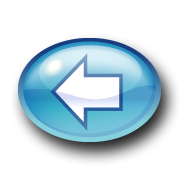 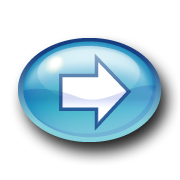 07.10.2020
Специфика представления методических материалов
Обязательно ссылки на интернет-источники и литературу, оформление сносок в соответствии с требованиями к ним.(Фамилия, имя, отчество, название, издательство, год издания, количество страниц). Расположение в алфавитном порядке. Сначала литература, затем интернет-источники.
На сайте могут представляться сценарные планы мероприятий с фотоотчетом, конспекты открытых занятий, обязательно материалы по теме недели (план работы на неделю и по теме разработанная беседа, занятия, игровые мероприятия, материал по сотрудничеству с родителями, итоговое мероприятие и др.)
Конспекты НОД по теме недели (цель, триединство задач), предварительная работа и сотрудничество с родителями, мотивация, использование центров, методы, способствующие проявлению детской инициативы, побуждающие вопросы. Отслеживаются приемы указанных технологий.
Фотоотчеты итоговых мероприятий по теме недели. (выставка детского творчества, исследовательская деятельность, развлечение, и проч.)
Материалы для родителей .
Все ссылки в заявлении активны, эксперт сразу попадает на нужную страницу.
07.10.2020
Оценивание материалов
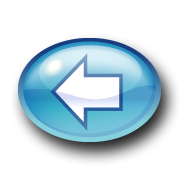 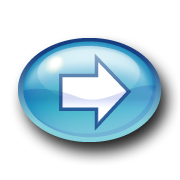 07.10.2020
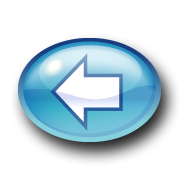 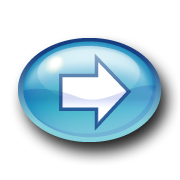 07.10.2020
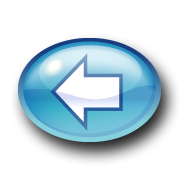 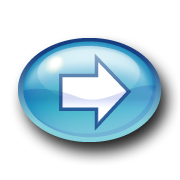 07.10.2020
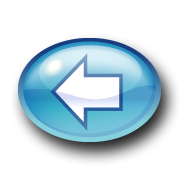 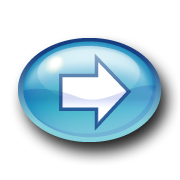 07.10.2020